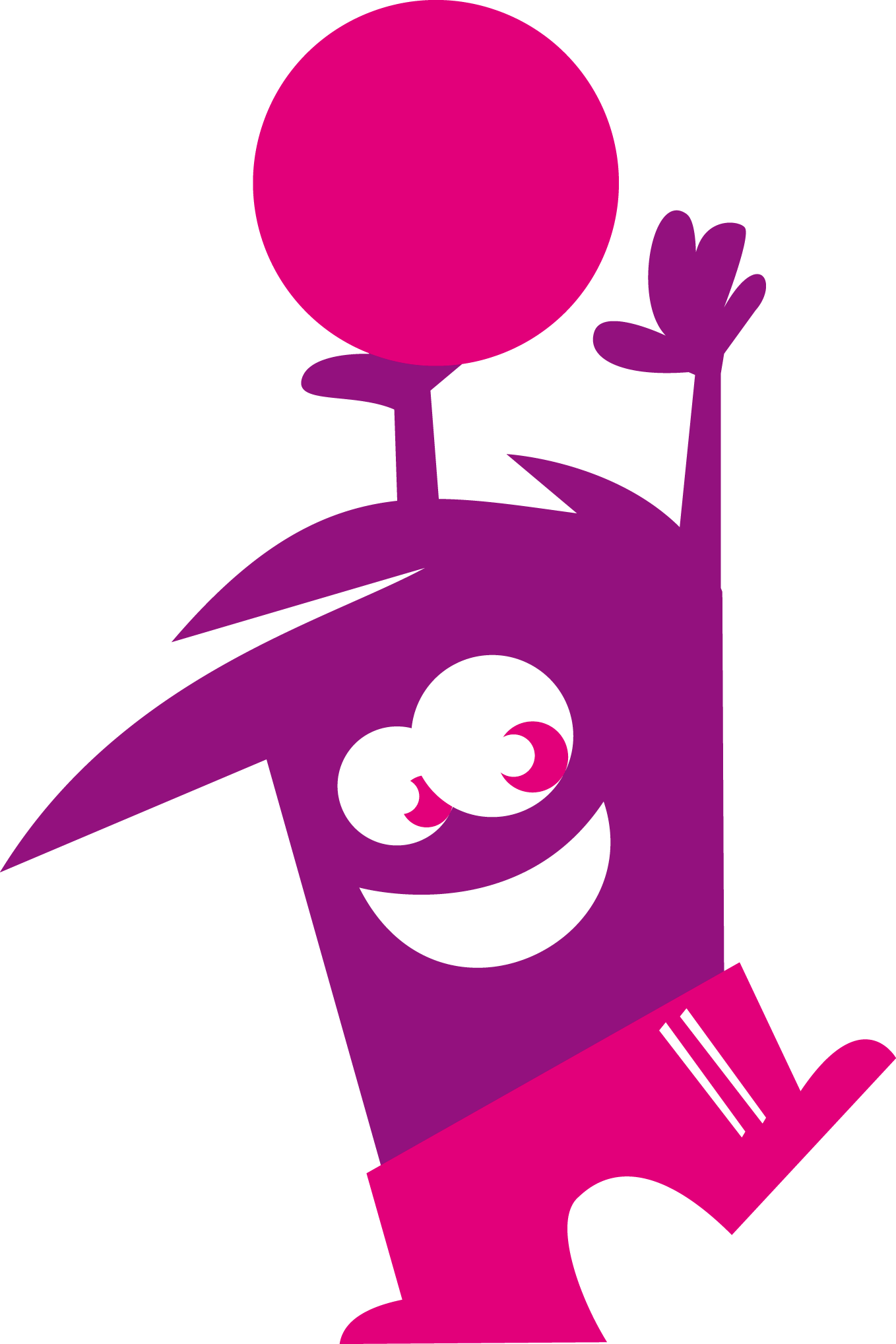 Sportkids       			       Gieten 2017Waar:		Sporthal de Goorns Gieten Voor wie:	Peuters (2-4 jaar) en de groepen 1 t/m 8Wanneer: 	Dinsdag 25 april, in de meivakantieWat: 		Klimmen, touwzwaaien, tumblingbaan, 					freerunnen, balsporten en nog veel meer!  Tijd: 		Peuters met ouders	 	  9.15 - 10.00 uur			Groep 1 t/m 4    		10:15 - 11:30 uur			Groep 5 t/m 8			11:45 - 13:00 uurDoor wie:   Sportcombi’s van de gemeente Aa en Hunze			en diverse sportverenigingen uit Gieten						Deelname is gratis!  Maar er kan een 					vrijwillige bijdrage voor Samenloop voor 				Hoop gegeven worden